Приготовление горячего завтрака
МКОУ СОШ№8 с.Садового
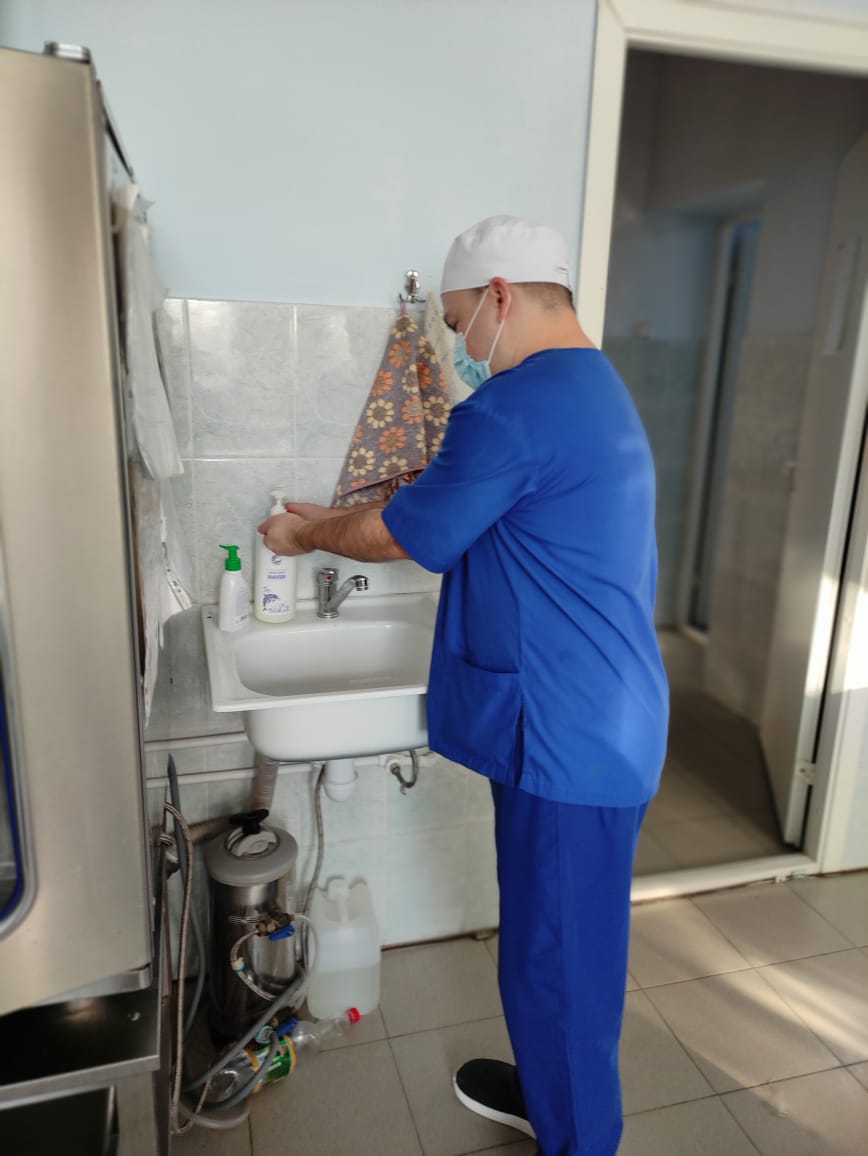 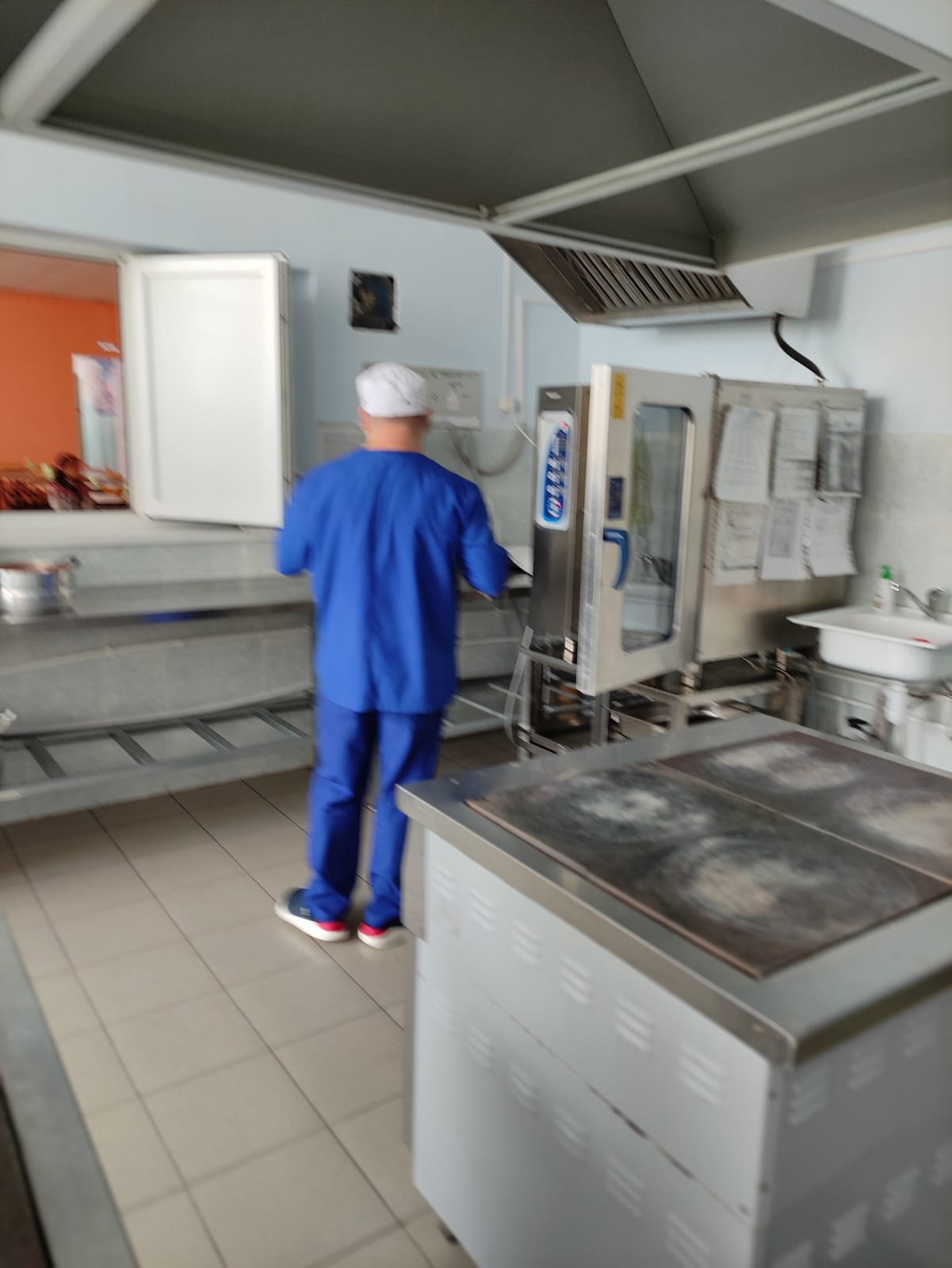 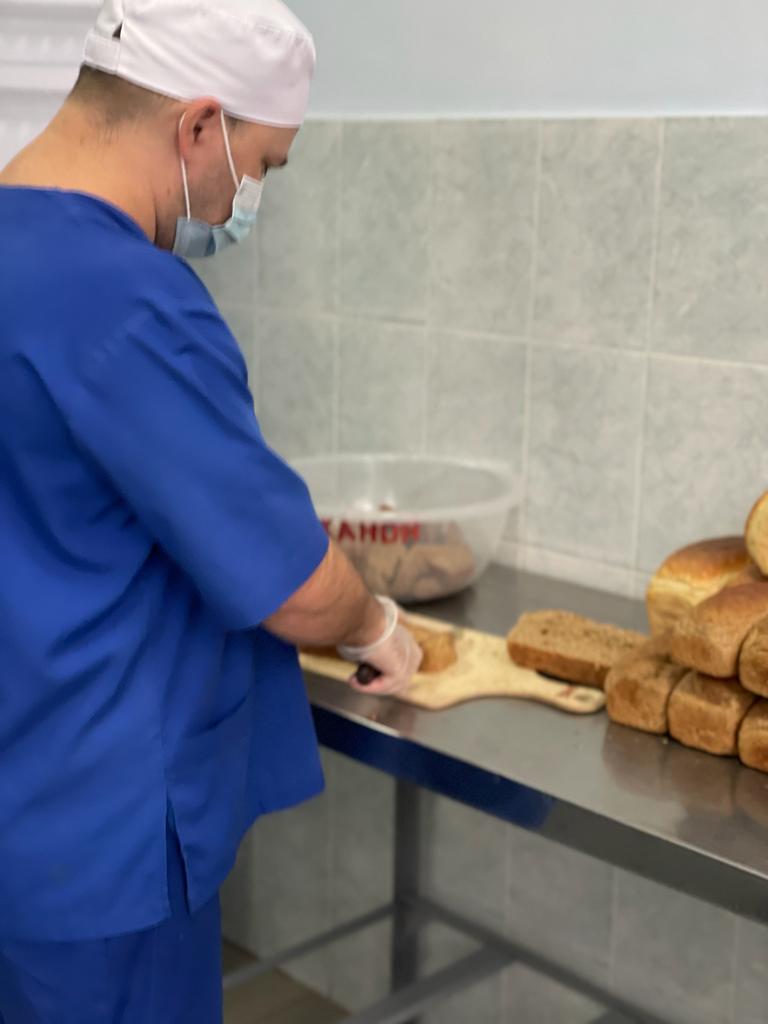 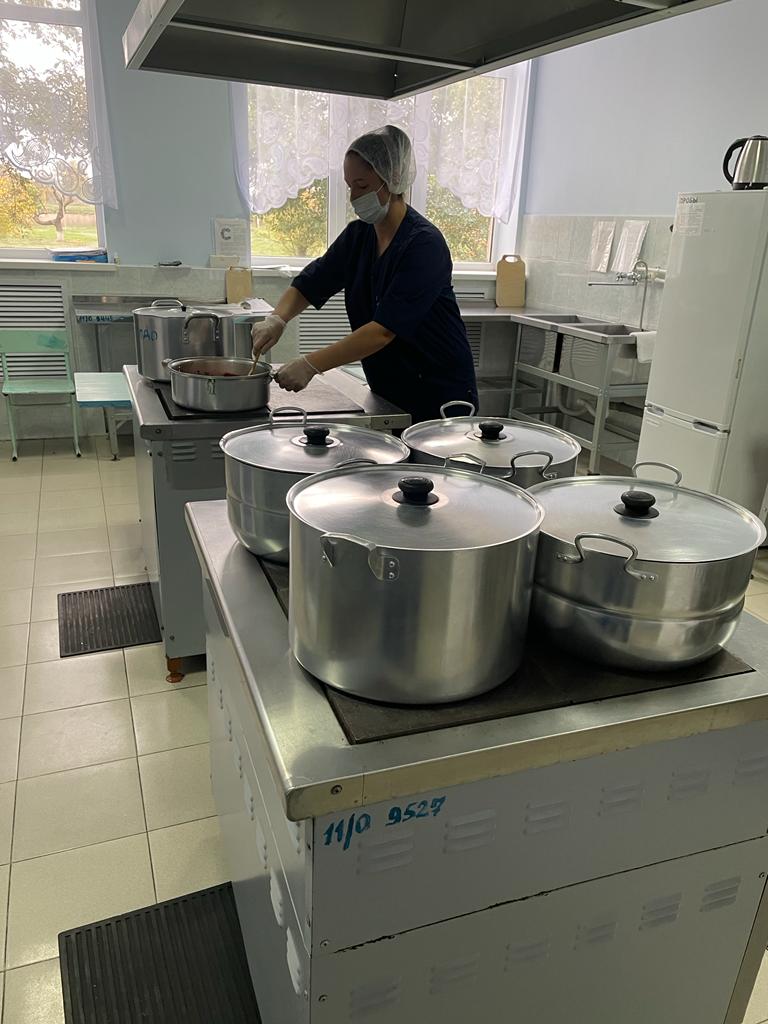 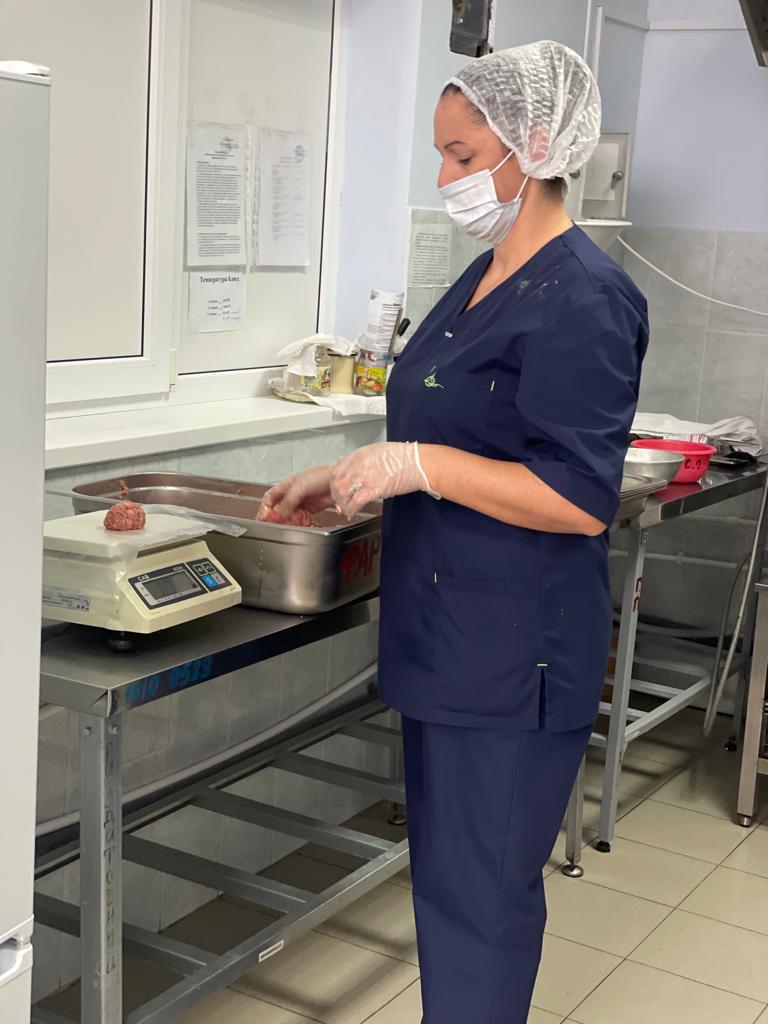 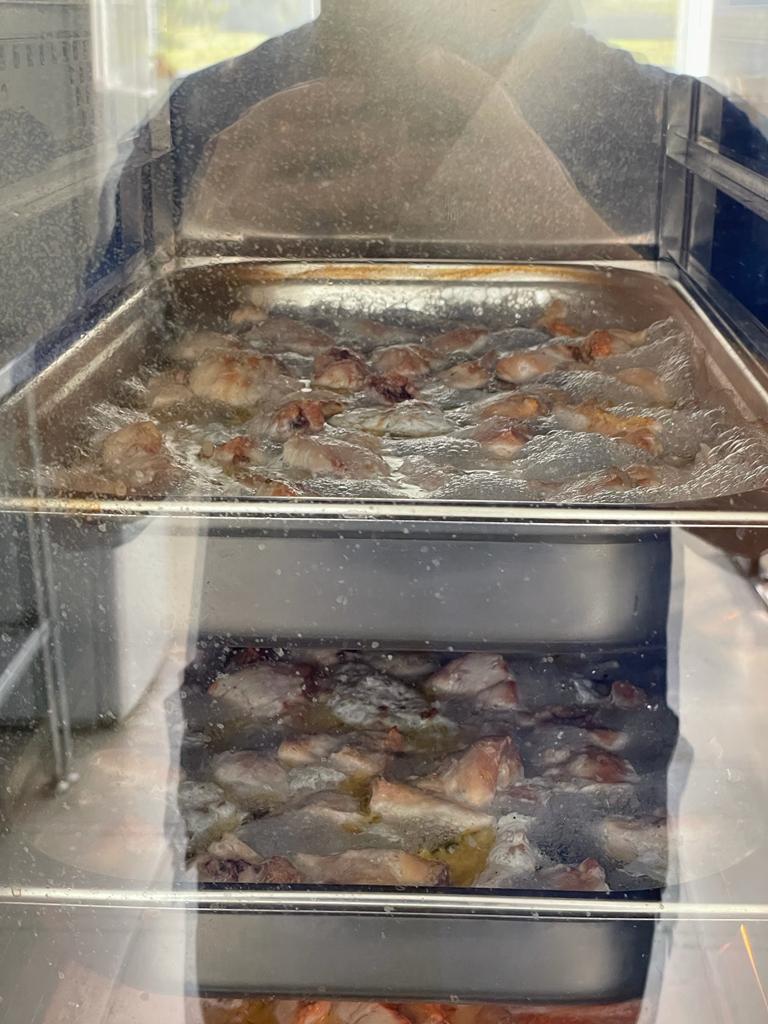 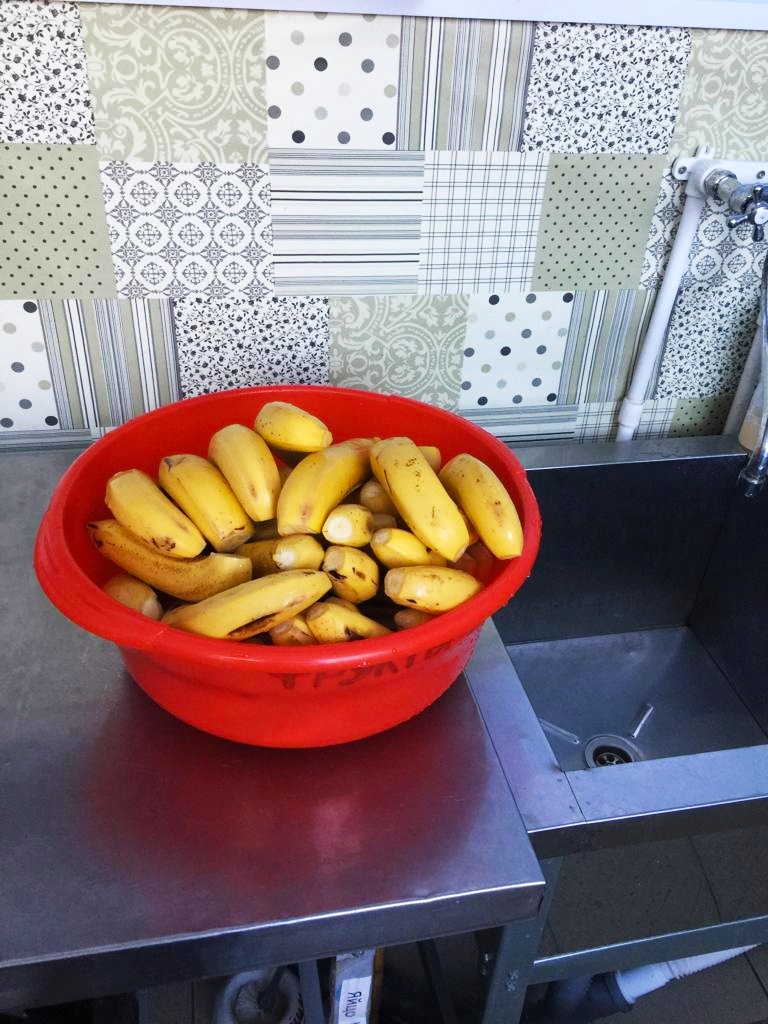 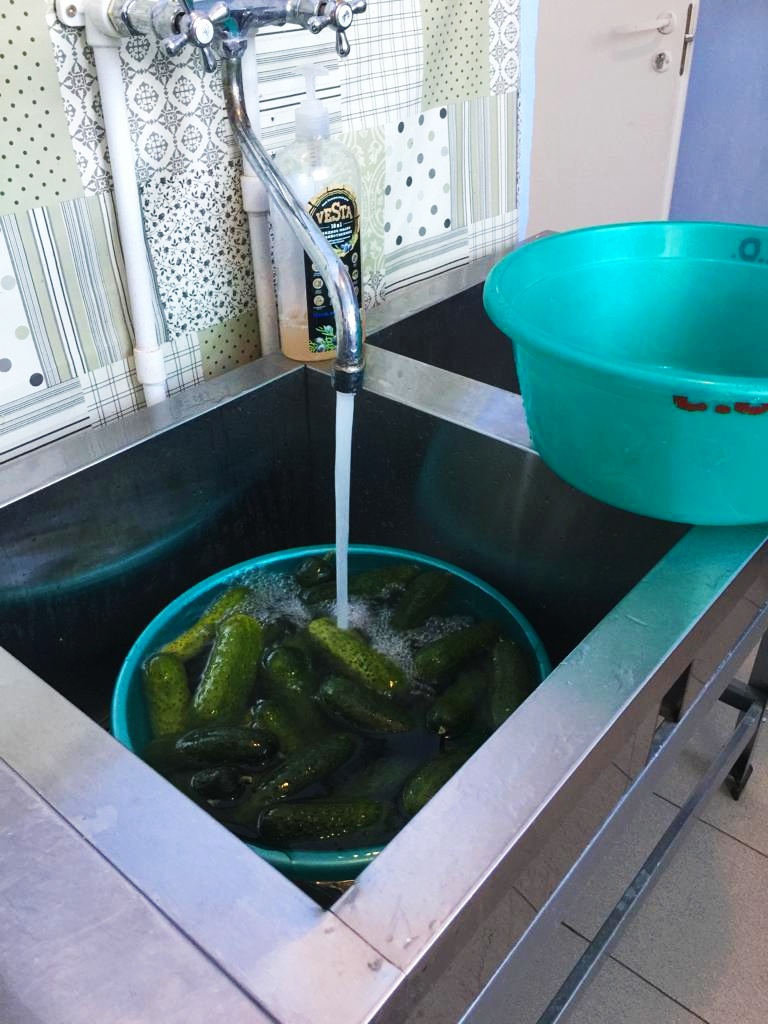 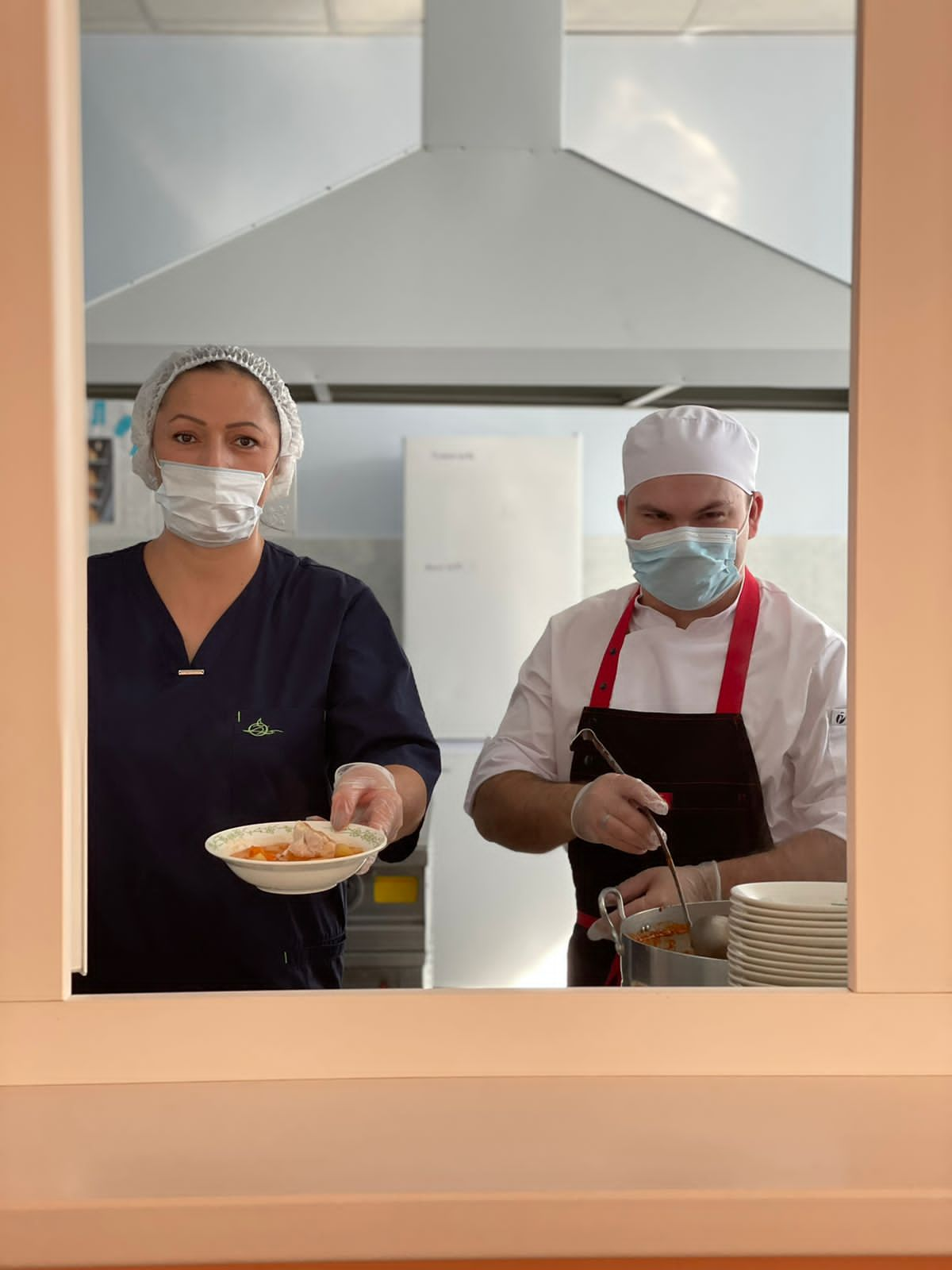 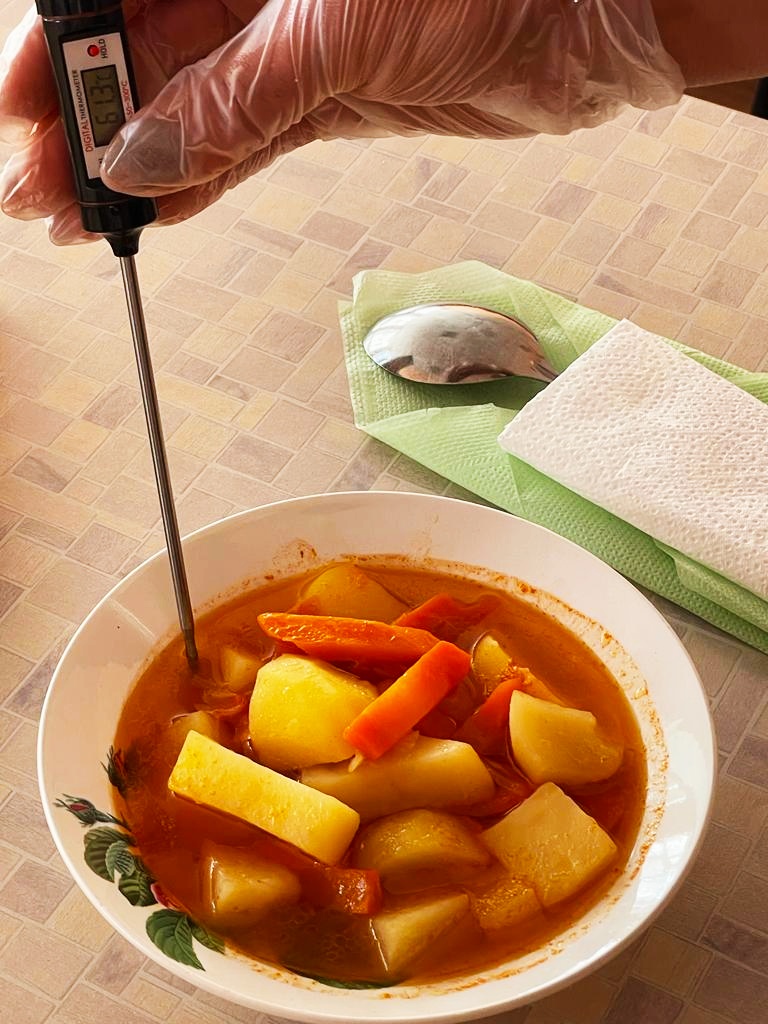 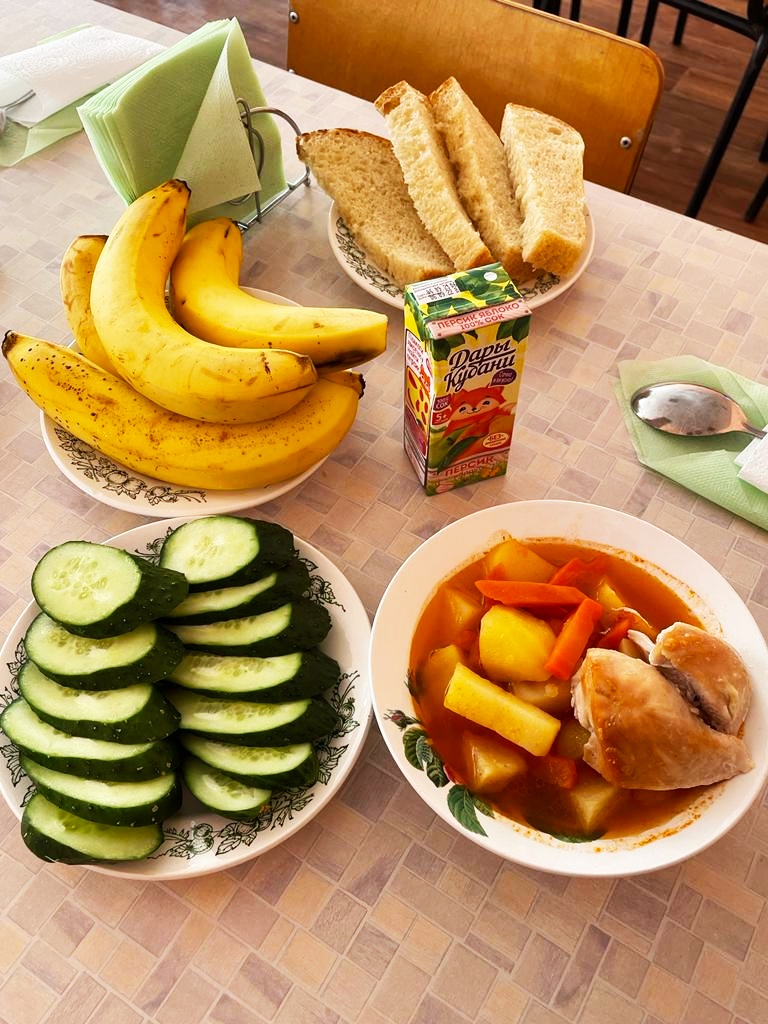 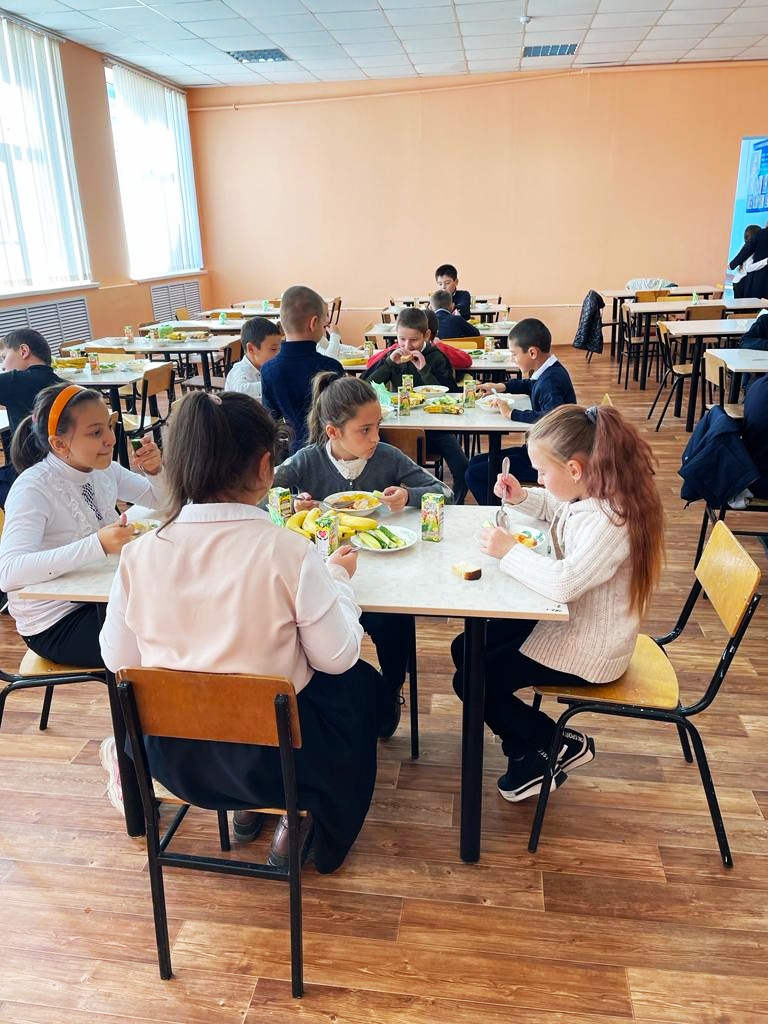 Спасибо за внимание!